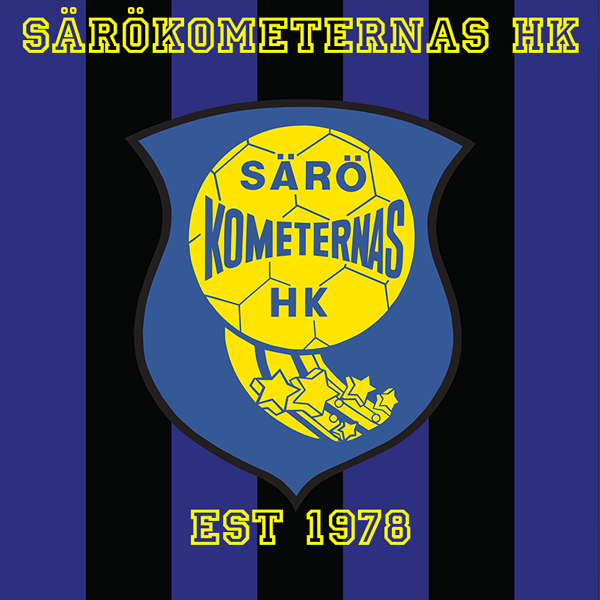 Särökometerna A-flick
Säsongen 2021/2022
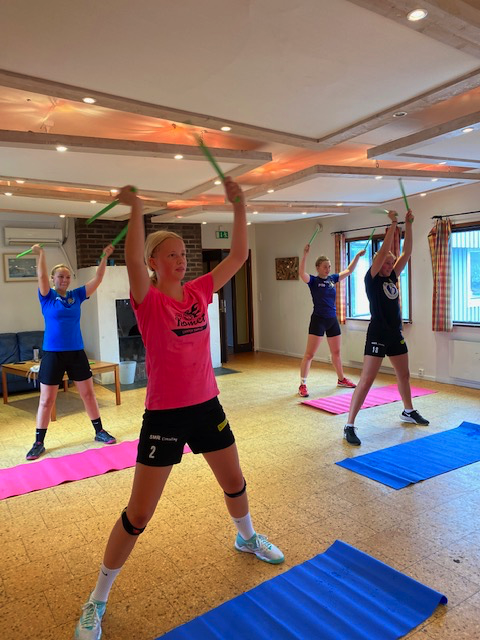 Agenda
Truppen
Funktionärer
Träningar
Seriespel
Cup & USM
Matcharrangemang
Kommunikation
Ekonomi
Frågor, reflektioner, inspel och spaningar
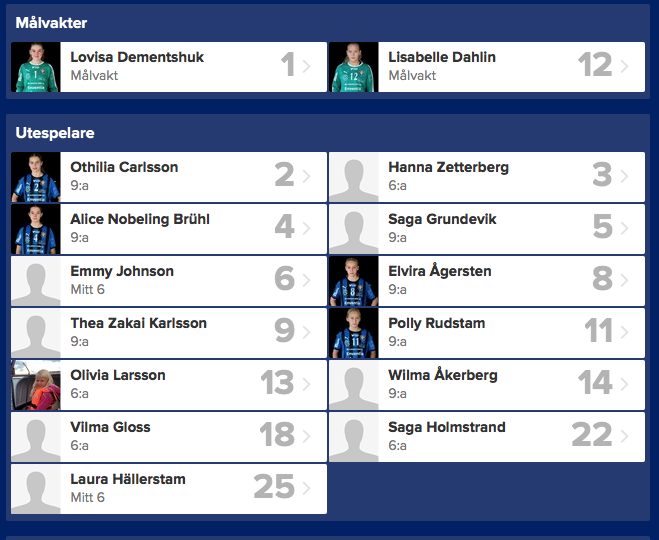 Truppen
Funktionärer
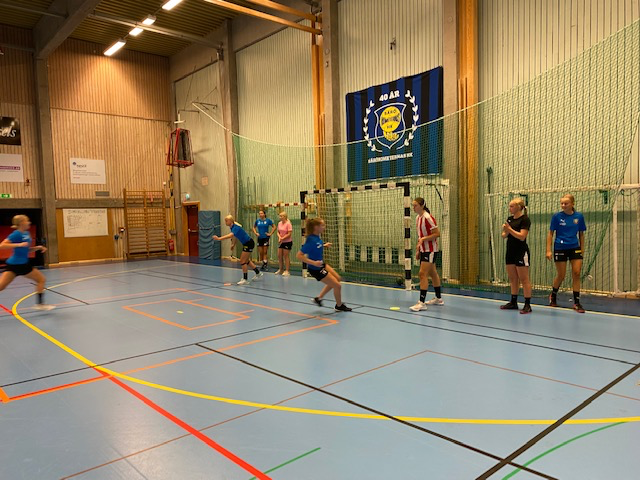 Träningar
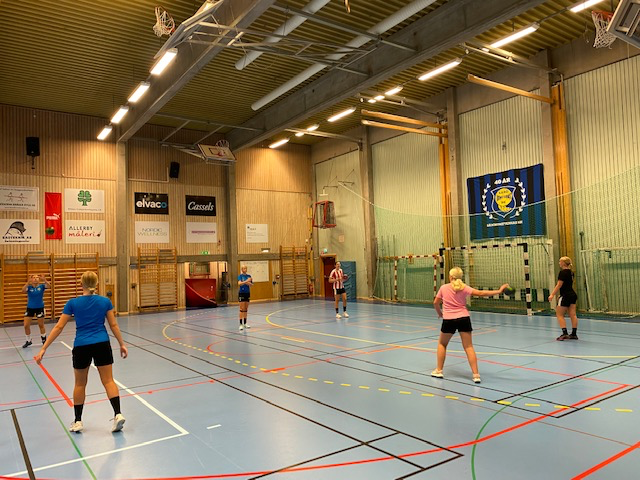 Träningar
Träningar uppdaterade på laget.se Ingen kallelse. 
Handbollsträning, löpning, prehab, fys och gym.
Samling 10-15 min innan. 
 Gemensam dusch efter träning. 
Eventuell frånvaro meddelas till Malin, 0736224320, så snart som möjligt. Viktigt för att träningarna ska kunna planeras utifrån antal deltagare.
Seriespel
Serie 2 (F16-15 Väst 2 S/V)
Sammanslagning av distrikt
Tjejernas målsättning: top 5
Aranäs, Heid, Stenungsund, Önnered, KFUM Trollhättan, Sävehof, Torslanda, Kärra, RIK



https://ta.svenskhandboll.se/SerieAndMatchResult/Review?seasonId=2021
USM F16
Spelprogram: 
Steg 1:  23-24 oktober
Steg 2: 11-12 december  
Steg 3: 29-30 januari 2022
Steg 4: 26-27 mars 2022
Finalspel: 6-8 maj 2022
F16 spelar födda 2005 – 2007

https://www.svenskhandboll.se/USM
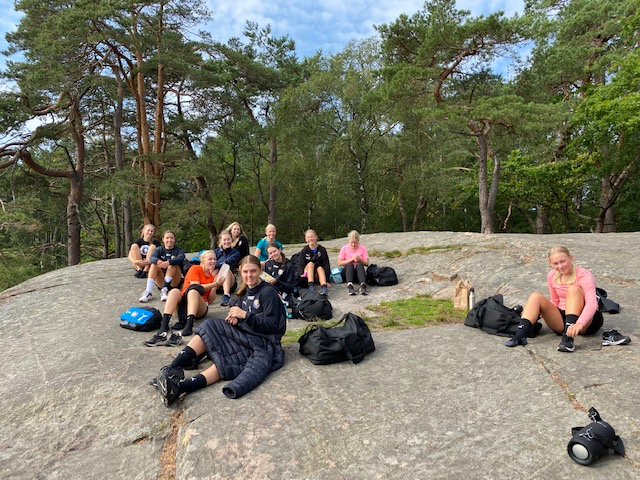 [Speaker Notes: Evelina]
USM F16 – steg 1
OBS!! PRELIMINÄR!
Mer info kommer separat  från Evelina.
Steg 1:  23-24 oktober
Kalmar
Kostnader
Medföljande resenärer
[Speaker Notes: Evelina]
Matcharrangemang
Vid hemma matcher har schema skickats ut för olika uppdrag. En uppdaterad version kommer ut inom kort. Info om uppdrag kommer även i varje kallelse till hemma match.  
Har du inte möjlighet att vara där, byt gärna med 		    annan förälder och meddela Anna. 
Har du en EMP utbildning  som behöver uppdateras, 		    anmäl dig gärna till ett utbildningstillfälle. 
Föreningens Café ansvariga ”Mossan” och Jenny har båda slutat och behöver ersättas. A-flickorna kommer att få ta över stafettpinnen initialt vilket innebär inköpsansvar och annat för de personer som har caféansvar vid hemma matcher. Anna återkommer med mer info.
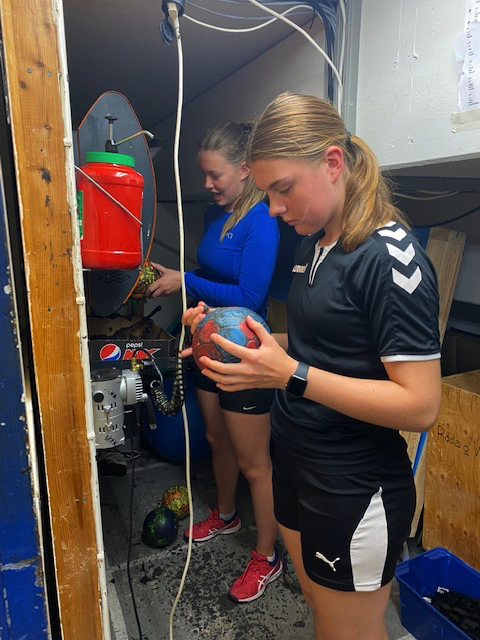 [Speaker Notes: Anna]
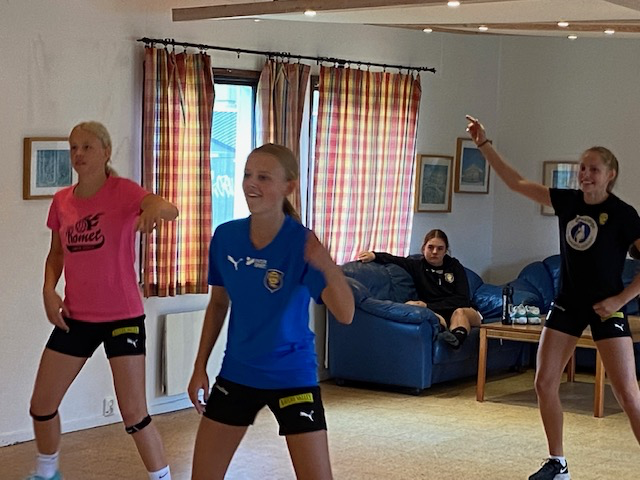 Kommunikation
Laget.se 
Information och kallelser till match, cup etc. kommer via laget.se  
Grupp; A-flick. 
Spelares profil uppdaterad med mail och telefon nummer. 
Låt gärna tjejerna ansvara för att besvara kallelser. Med din stöttning. 
Träningar kallar vi inte till, där meddelar man bara frånvaro 
SMS grupp skapad för dialog mellan föräldrar, spara gärna ner
WhatsApp grupp finns  för dialog inom laget + tränare
Information om frånvaro skickas till Malin Dementshuk via SMS så tidigt som möjligt på tel. 073-622 43 20.
[Speaker Notes: Jenny]
Så här prenumererar du på lagets kalender: * Gå in på A-flickornas sida på laget. * Gå till kalendern* Klicka på ”Prenumerera”* Därefter kommer en sida upp med ytterligare instruktioner som du följer baserat på vilken kalender du vill ha in aktiviteterna in. Tex till Iphone kalender eller Outlook kalender etc.
Ekonomi
Både flickor 05 och 06  har sedan tidigare en lag- och/eller individuell kassa och dessa fortsätter att följa respektive årskull/individ. Lagkassorna kan används för delfinansiering av PT , gymkort etc. Den individuella kassan kan användas för att helt eller delvis finansiera ex vis USM eller andra cuper. 
Bea har kassan för 05 spelarna och Tina för 06 spelarna. 
Försäljningar och andra aktiviteter för att samla in pengar kommer att erbjudas samtliga spelare. Respektive familj avgör huruvida man deltar vid dessa eller ej. Förtjänst går till individuell spelares kassa för delfinansiering av cuper USM etc. Lämnar någon tjej laget stannar pengarna kvar i kassan. 
Sponsorer – yes please! Dessa pengar kommer att hamna i en gemensam lagkassan. Vi skapar en ny gemensam lagkassa för A-flickorna och dessa  pengar kommer att används för gemensamma kostnader i samband med cuper, inköp till medväska och andra trivselaktiviteter. Lämnar någon tjej laget stannar pengarna kvar i kassan. Dennis Sjöblom & Bea Carlsson kontaktpersoner.
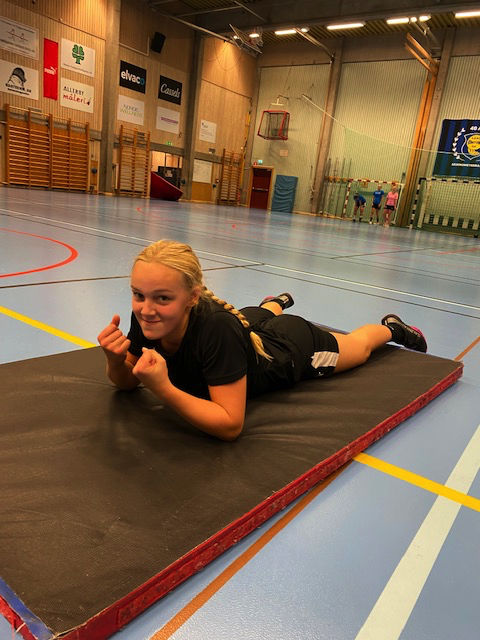 Frågor & reflektioner